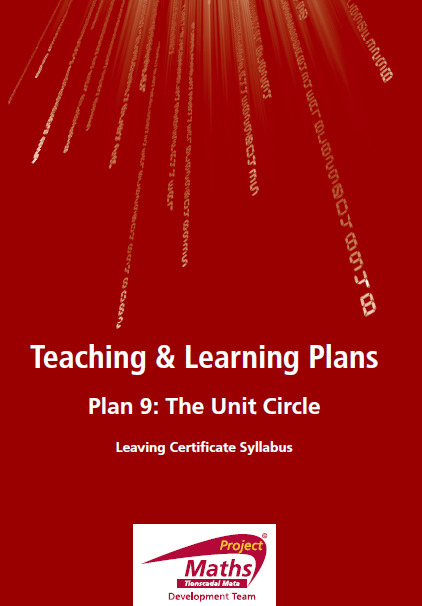 21:39
INDEX
21:39
Student Activity 1: Introduction
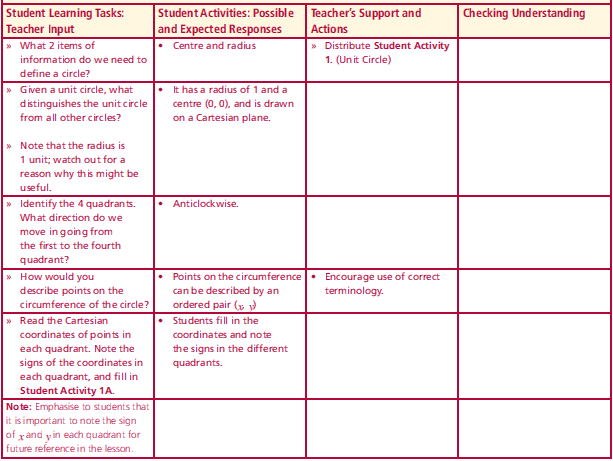 What 2 items of  information do we need to define a circle?
Given a unit circle, what distinguishes the unit circle from all other circles?
Identify the 4 quadrants.  What direction do we move in going from the first to the fourth quadrant?
How would you describe points on the circumference of the circle?
Read the Cartesian coordinates of points in each quadrant.
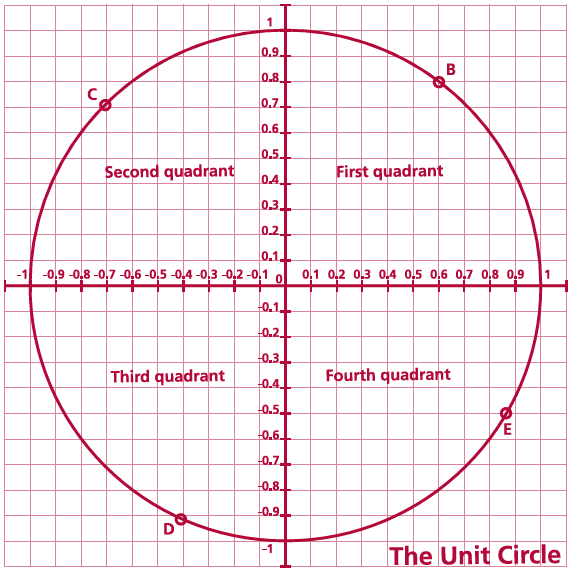 Lesson interaction
21:39
Student Activity 1
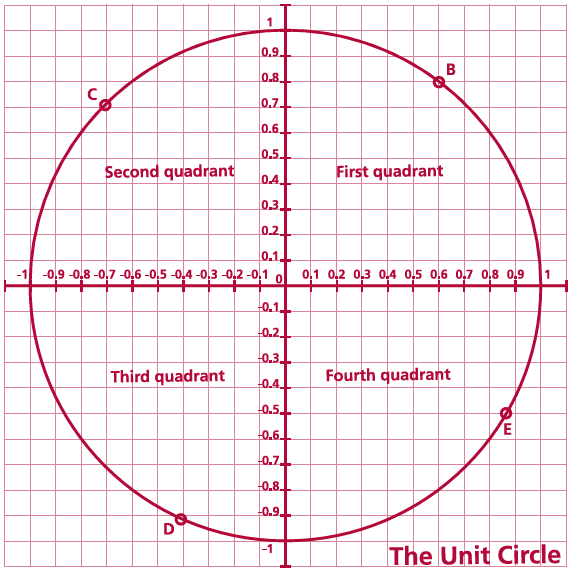 The unit circle – A circle whose centre is at (0,0) and whose radius is 1

Any point on the circumference of the circle can be described by an ordered pair (x,y).

The coordinates of B are (0.6, 0.8)

What are the coordinates of C, D, and E?
C = ___ , D =___ , E =____.
21:39
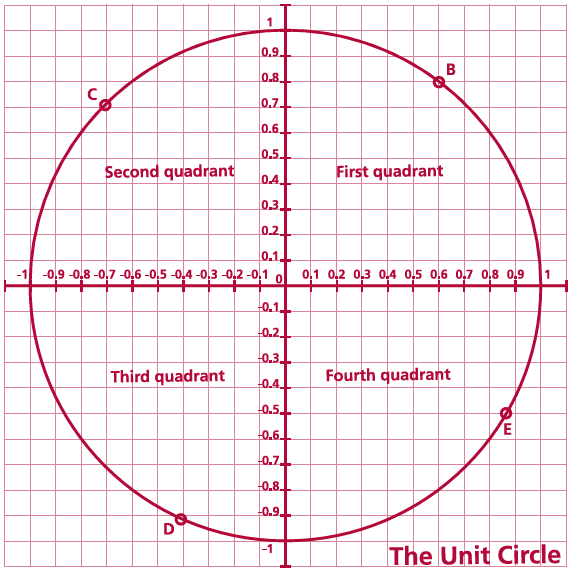 In which quadrant are both x and y positive? _____________________________
In which quadrant is x negative and y positive? ___________________________
In which quadrant is x positive and y negative? ___________________________
In which quadrant is x negative and y negative? ___________________________
Angles in standard position - the vertex is at the origin, with the initial ray as the positive direction of the x-axis, and the other ray forming the angle is the terminal ray.
21:39
Student Activity 1BAngles in the first quadrant 0° < θ < 90°
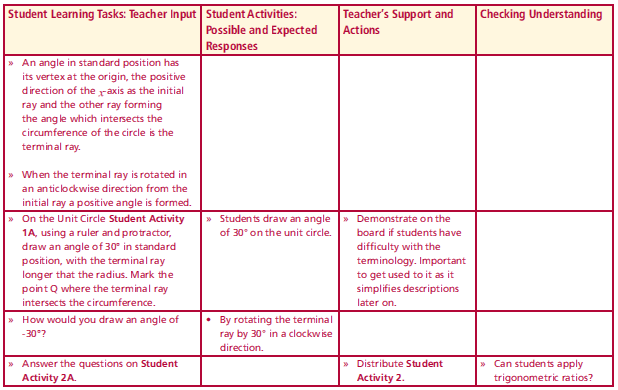 Lesson interaction
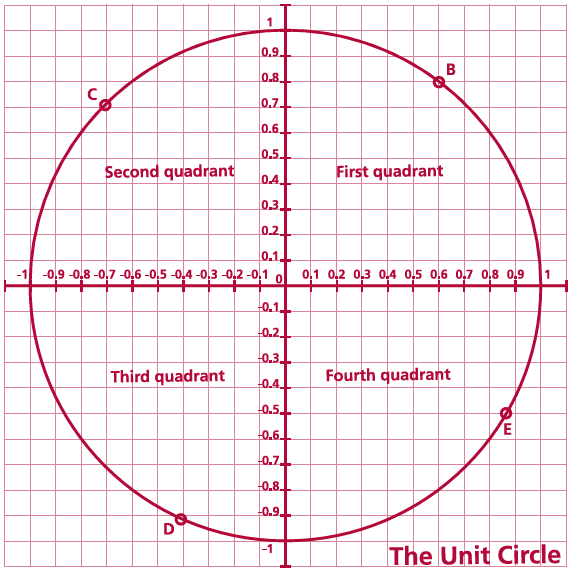 Draw an angle of 30° in standard position on the unit circle on Student Activity Sheet 1A. Mark the initial ray and the terminal ray. Label the point where the terminal ray meets the circumference as Q.
The coordinates of Q are ______________________________________________
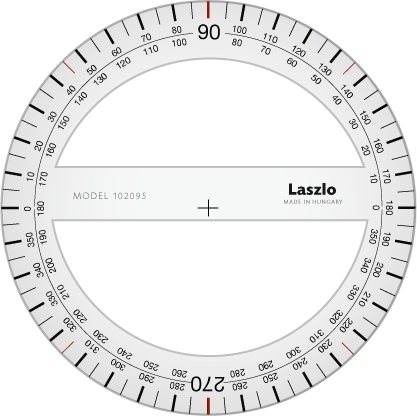 How would you draw an angle of -30°?
21:39
Student Activity 2A
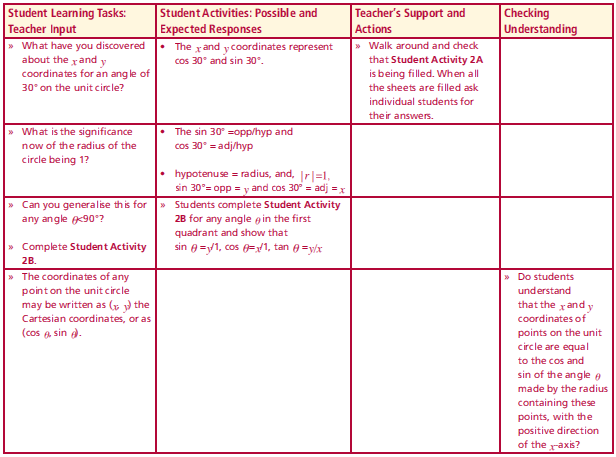 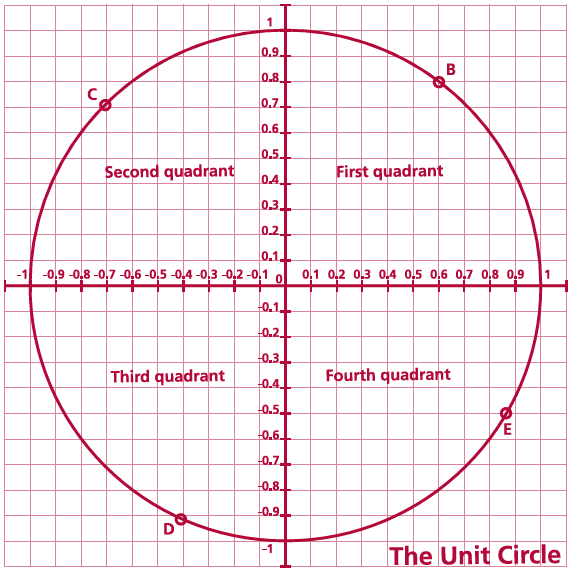 Drop a perpendicular from Q to the x-axis to construct a right angled triangle with one vertex at (0, 0), as shown in the diagram.
What is the length of the hypotenuse? _______
What is the length of the opposite? __________
What is the length of the adjacent? __________

Using trigonometric ratios, (not a calculator), calculate the sin 30°, cos 30°and the tan 30°.
sin 30° =________ 
cos 30° =________ 
tan 30° =________
Compare these with the values of the x and y
coordinates of Q. What do you notice about the
x and y coordinates of Q and the trigonometric functions sin 30°,cos 30° and tan 30°?
Check the answers using a calculator.
sin 30° =____ cos 30° =____ tan 30° =_____
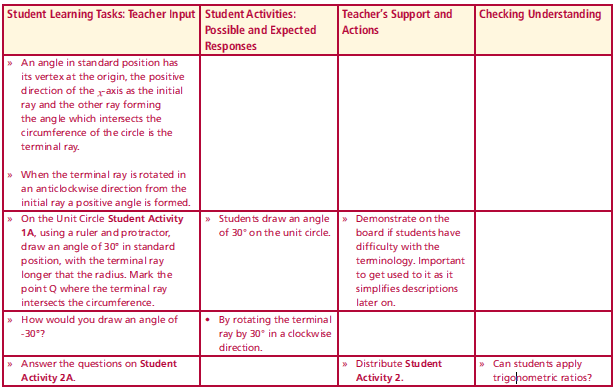 Lesson interaction
Lesson interaction
21:39
Student Activity 2A
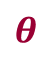 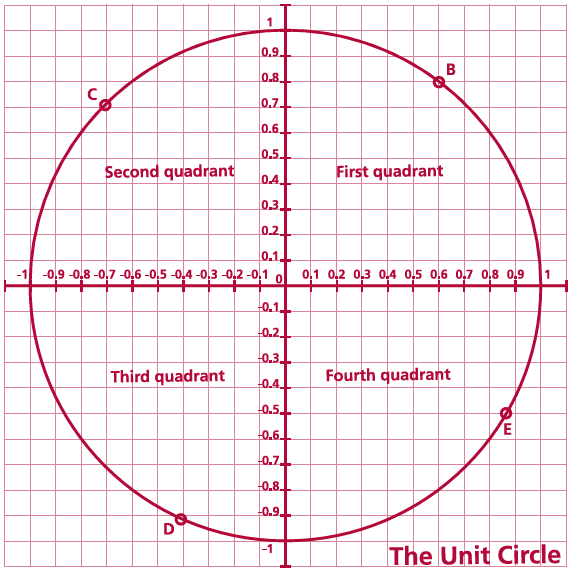 What have you discovered about the x and y coordinates for an angle of 30° on the unit circle?

What is the significance now of the radius of the circle being 1?

Can you generalise this for any angle θ<90°?
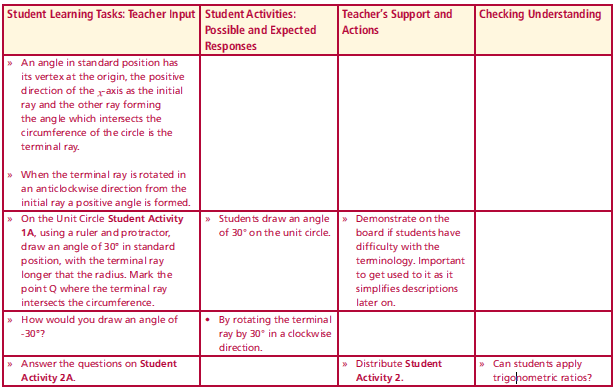 Lesson interaction
Lesson interaction
21:39
Student Activity 2BApplication to any angle in the first quadrant 0° < θ < 90°
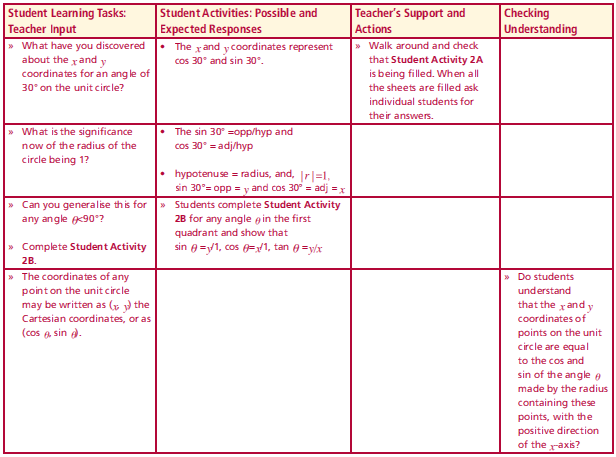 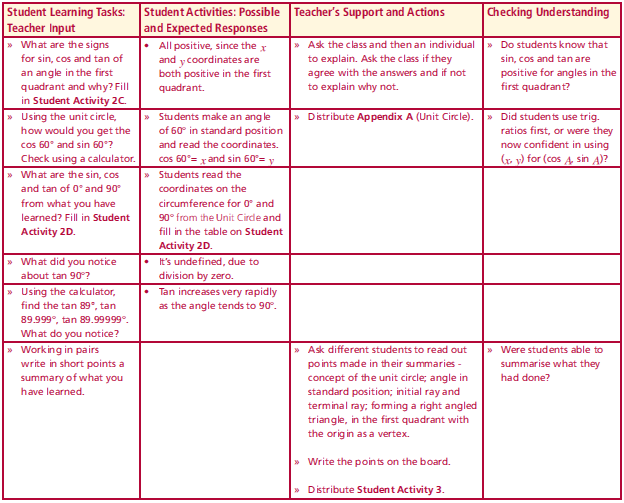 Lesson interaction
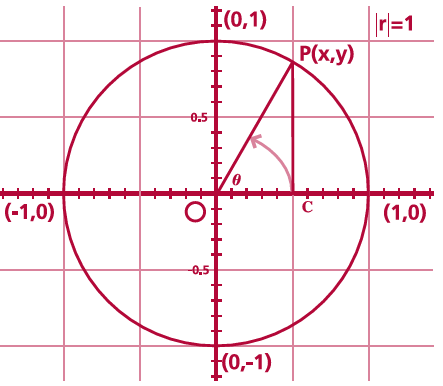 sin θ =________ 
cos θ =________
tan θ =________
Lesson interaction
The coordinates of any point on the unit circle may be written as 
(x, y) the Cartesian coordinates,
 or as (cos θ, sin θ).
21:39
Student Activity 2CApplication to any angle in the first quadrant 0° < θ < 90°
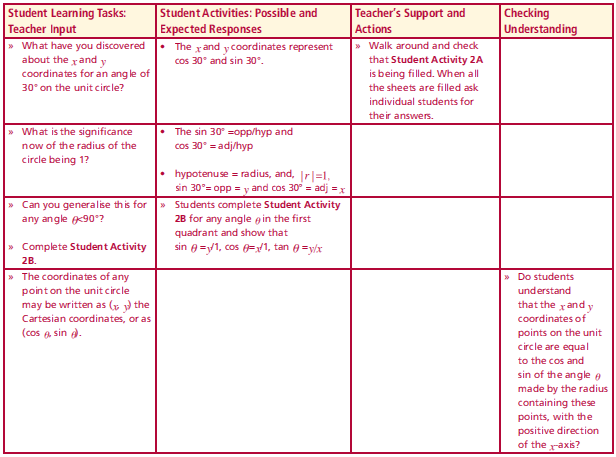 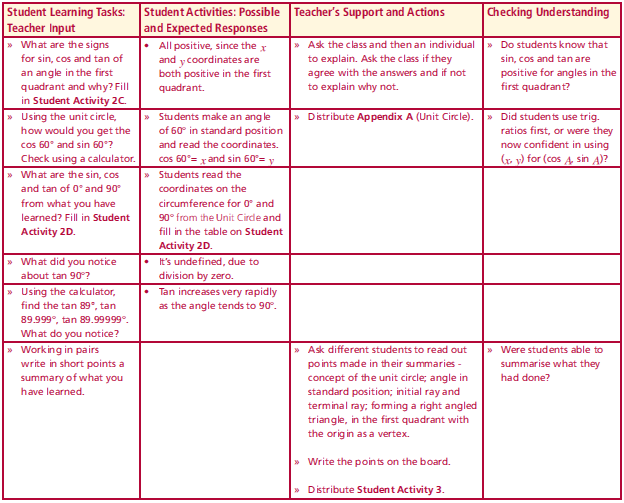 Lesson interaction
Lesson interaction
Using the unit circle, how would you get the cos 60° and sin 60°?
Check using a calculator.
21:39
Student Activity 2D
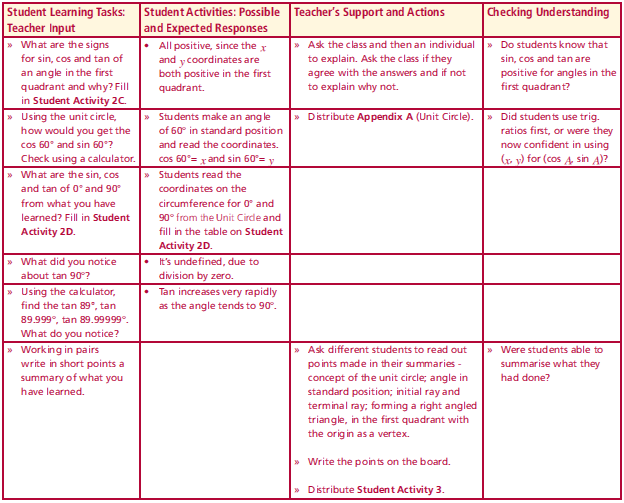 Mark angles of 0° and 90° degrees in standard position on the unit circle, and from what you have just learned, without using a calculator, write down the sin, cos, and tan of 0° and 90°.
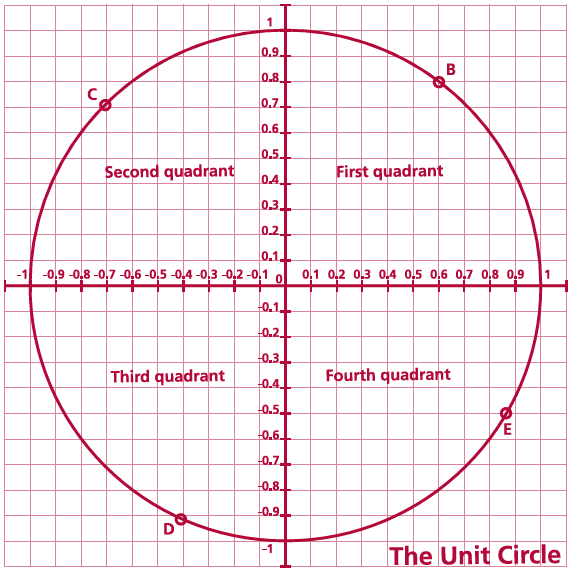 Lesson interaction
What did you notice about tan 90°?
Using the calculator, find the tan 89°, tan89.999°, tan 89.99999°.
What do you notice?
Working in pairs write a summary of what you have learned.
21:39
Student Activity 3AAngles in the second quadrant 90° < θ < 180°
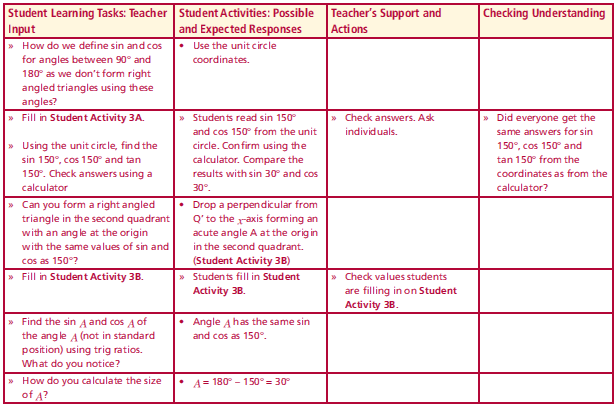 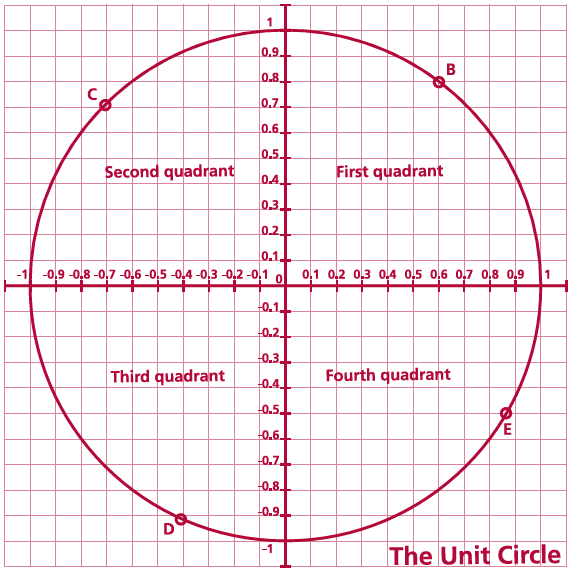 Lesson interaction
How do we define sinθ and cosθ    for angles between 90° and 180° as we don’t form right angled triangles using these angles?
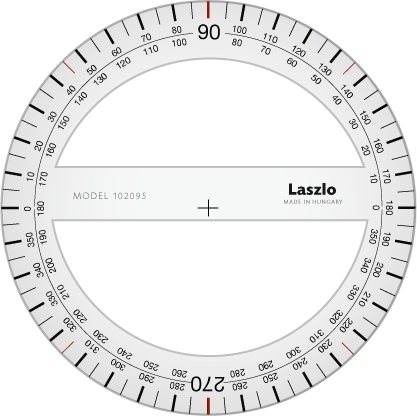 On the unit circle on Appendix A, mark an angle of 150° in standard position. Read the x and y coordinates of the point Q’, where the terminal ray intersects the circumference.
21:39
Student Activity 3AAngles in the second quadrant 90° < θ < 180°
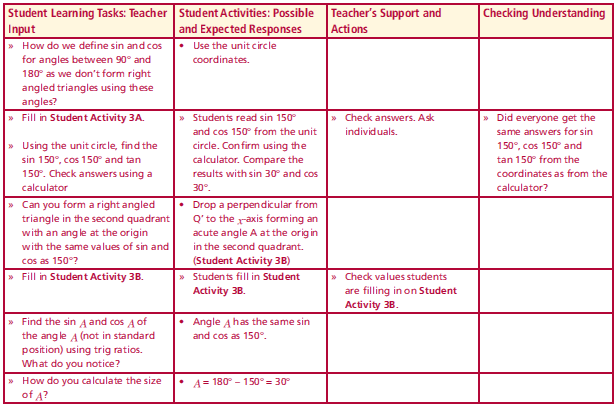 Lesson interaction
(x, y) of point Q’ are  _____________________

Using what you have learned about the coordinates of points on the circumference of
the unit circle, fill in the following:

cos 150° =  ___ sin 150° =   ___ tan 150° =  ___

Check these values using the calculator.
cos 150° =  ____ sin 150° = ____ tan 150° =____

Compare with
  cos 30° =  ____  sin 30° = ____  tan 30° = _____
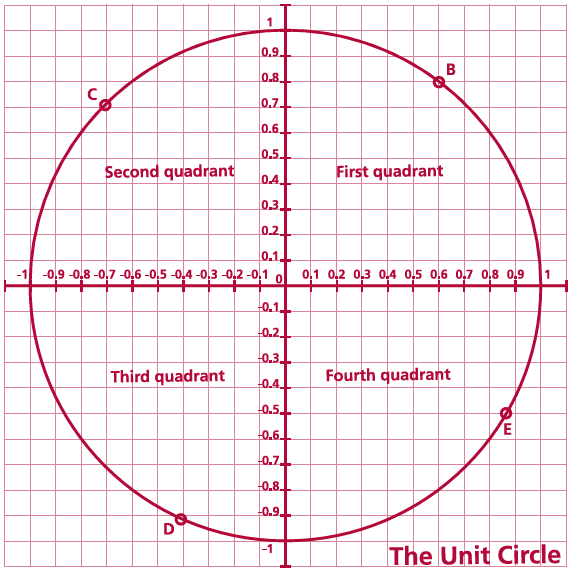 21:39
Student Activity 3BAngles in the second quadrant 90° < θ < 180°
Drop a perpendicular from point Q’, to the negative direction of the x- axis, to make a right angled triangle, with angle A at the origin.
What is the value of A in degrees?
_________________________________
_________________________________
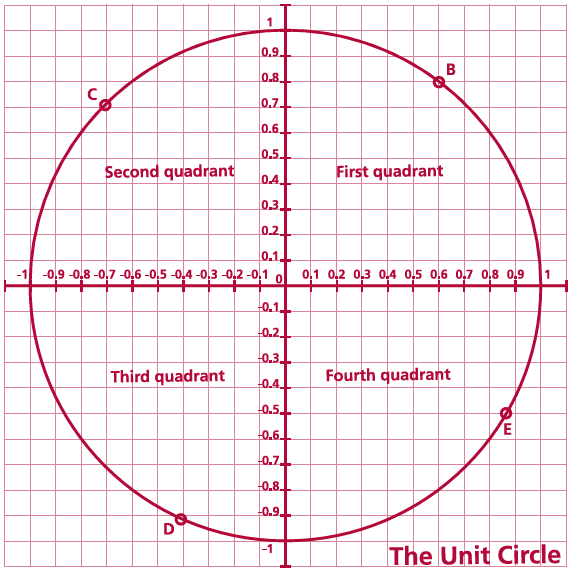 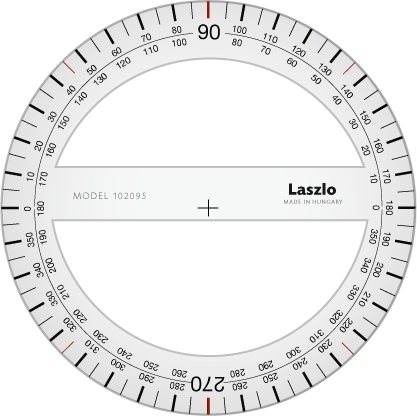 A
21:39
Student Activity 3BAngles in the second quadrant 90° < θ < 180°
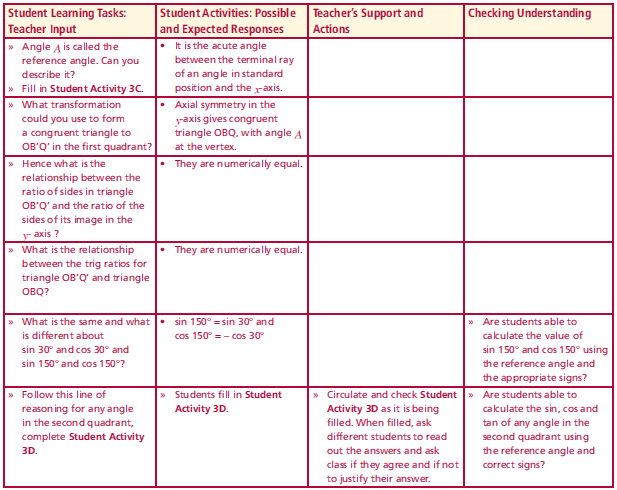 Lesson interaction
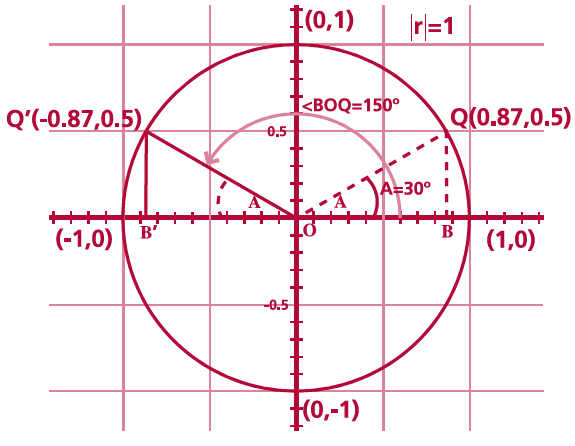 Using the trigonometric ratios on triangle OB’Q’, what is 		sin A = ________ 
		Cos A = ________
A
Student Activity 3C
A is called the reference angle. Describe the reference angle? ______________________________________________________________________________________________________________________________
21:39
Student Activity 3D
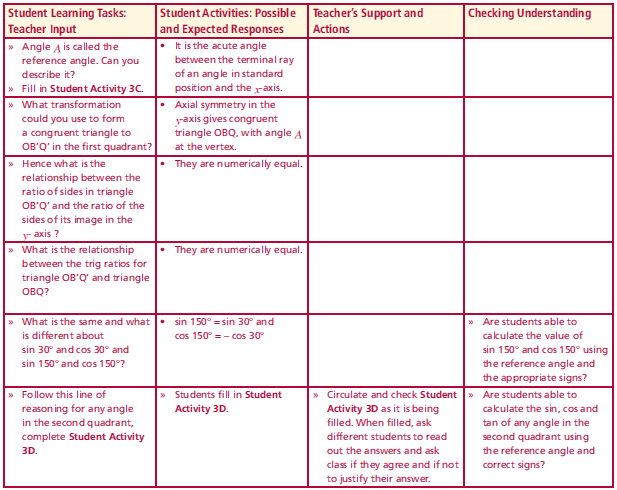 Lesson interaction
What do you notice about the sin and cos of the reference angle and the sin 150° and cos 150°? _______________________________________

What is the image of triangle OB’Q’ by reflection in the y- axis? ___________________________

What is the relationship between triangle OB’Q’ and its image in the y- axis? ________________
_______________________________________

Hence what is the relationship between ratio of sides in triangle OB’Q’ and the ratio of the sides of its image in the y- axis? _________________
_______________________________________
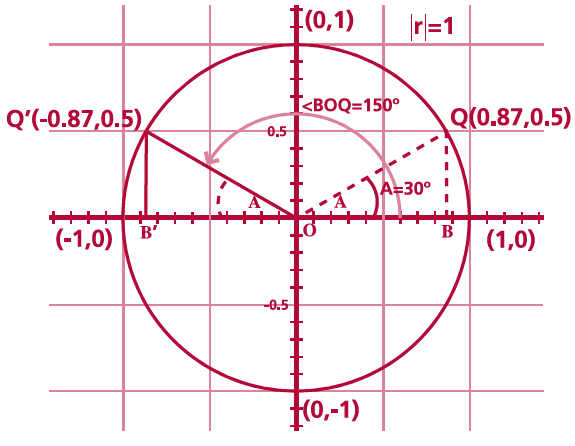 21:39
Student Activity 3D
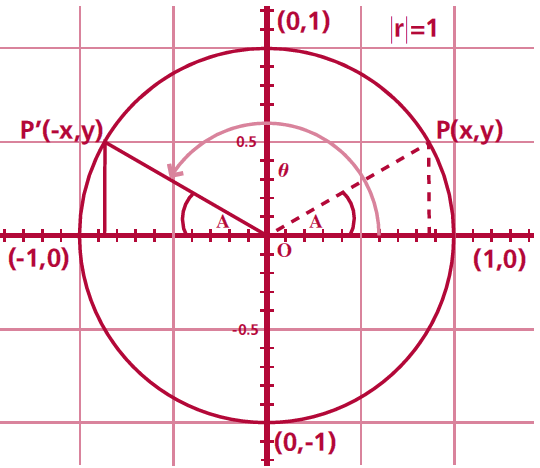 21:39
Student Activity 3D
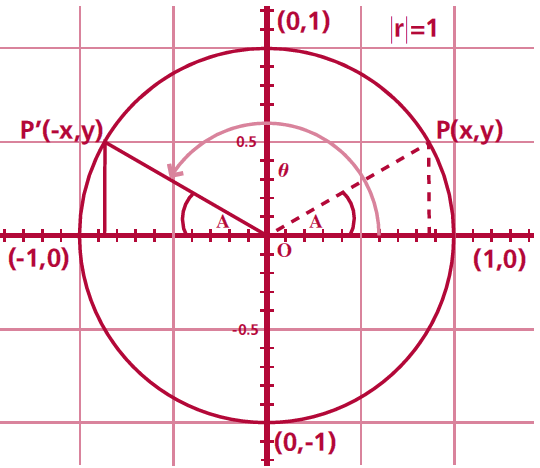 Write down the relationship between sin θ in the second quadrant and sin A in the first quadrant _______________________________
_______________________________________

Rewrite the answer using equation (i) above _______________________________________

Write down the relationship between cos θ and the second quadrant cos A in the first quadrant ______________________________________________________________________________

Rewrite the answer using equation (i) above _______________________________________
21:39
Student Activity 3D
21:39
Student Activity 3D
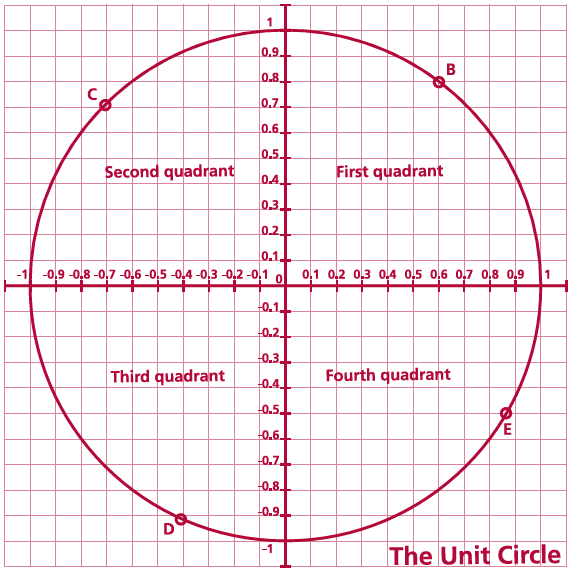 21:39
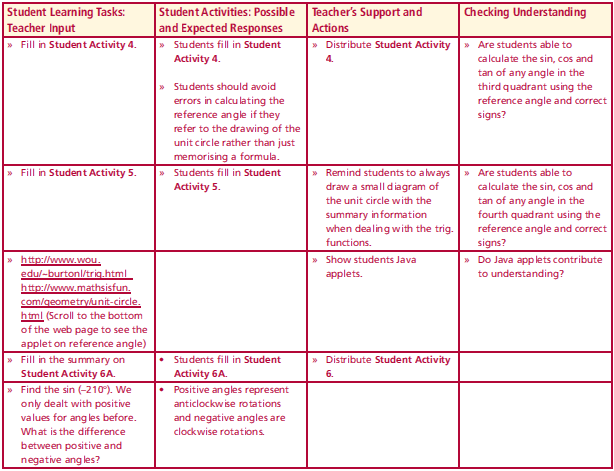 Student Activity 4Angles in the third quadrant 180° < θ < 270°
Lesson interaction
On the unit circle on Appendix A, mark an angle of 210° in standard position. Read the x and y coordinates of the point Q’’, where the terminal ray intersects the circumference.
(x, y) of point Q’’ are  _____________________

Using what you have learned about the coordinates of points on the circumference of
the unit circle, fill in the following:

cos 210° = ___  sin 210° =  ___   tan 210° = ____

Check these values using the calculator.
cos 210° =  ____ sin 210° = ____ tan 210° =____
Compare with
  cos 30° =  ____  sin 30° = ____  tan 30° = _____
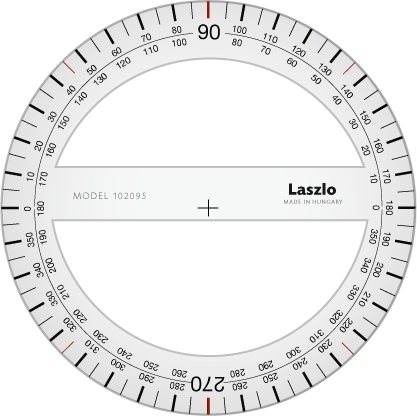 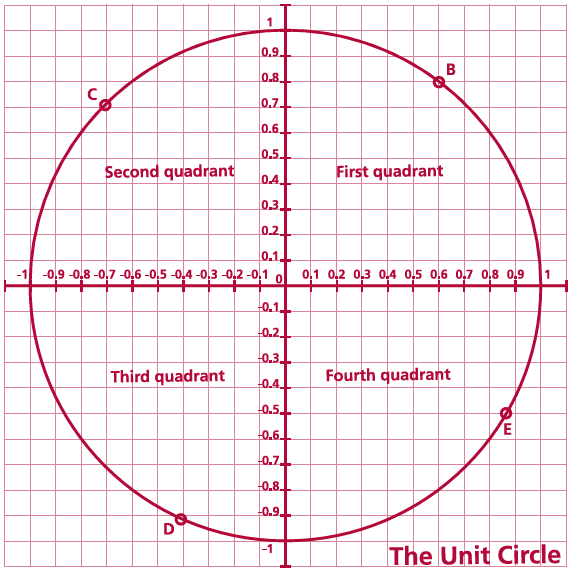 21:39
21:39
Student Activity 4Angles in the third quadrant 180° < θ < 270°
Drop a perpendicular from point Q’’, to the negative direction of the x- axis, to make a right angled triangle OB’Q’’. What is the value of
A in degrees? ____
Using the trigonometric ratios on triangle OB’Q’’, what is 
Sin A =_____ ,  cos A =_____

A is called the Reference angle. Describe the
reference angle?________________________

What do you notice about the sin and cos of the
reference angle and sin 210° and cos 210°?  ______________________________________________________________________________
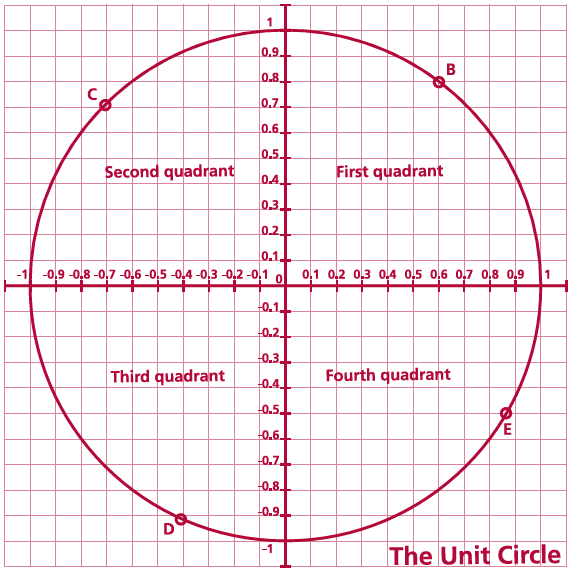 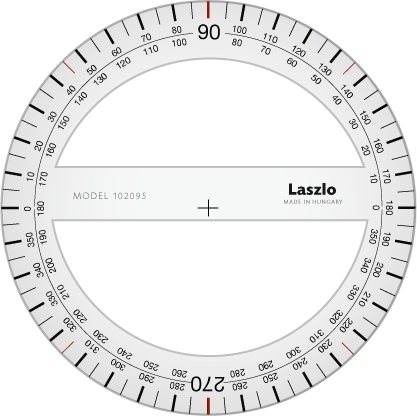 A
21:39
Student Activity 4Angles in the third quadrant 180° < θ < 270°
What is the image of triangle OB’Q’’ by S0 ? ______________________________________

What is the relationship between triangle OB’Q’’ and its image by S0?_______________

Hence what is the relationship between ratio of sides in triangle OB’Q’’ and the ratio of the sides of its image by S0? ___________________
_______________________________________

Therefore 210° in the third quadrant has a reference angle of _____ in the first quadrant.
sin 210° = _______ sin 30° = _______, 
cos 210° = _______ cos 30°= _______
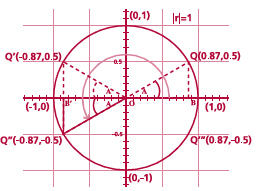 A
21:39
Student Activity 4Angles in the third quadrant 180° < θ < 270°
Application to any angle in the third quadrant.
Sin θ  =  _____________
Cos θ =  _____________
Tan θ =  _____________

Sin A  =  opp/hyp = ____ (A in the 3rd quadrant)
Cos A =  adj/hyp = ____ (A in the 3rd quadrant)

Sin A  =  ____ (A in the 1st quadrant)
Cos A =  ____ (A in the 1st quadrant)
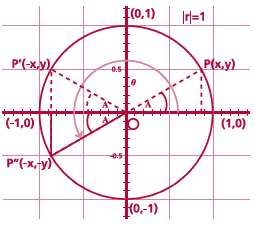 A
21:39
Student Activity 4
Equation (i) 
			 180° + θ
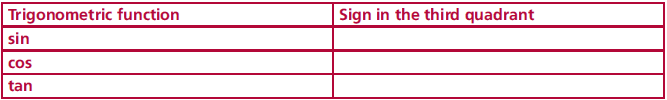 21:39
Student Activity 4
Fill in the signs for cos and sin and tan of an angle in the third quadrant






Using the reference angle, calculate the sin, cos and tan of 220°. __________________________________________________________________________________________________________________________
21:39
Student Activity 4
Mark an angle of 270° degrees in standard position on the unit circle, and using coordinates, not a calculator, write down the sin, cos, and tan of 270°. Check the answers using a calculator
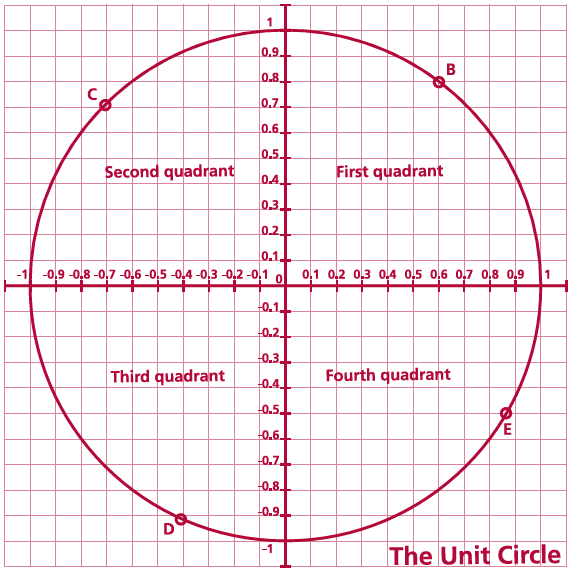 21:39
Student Activity 5Angles in the fourth quadrant 270° < θ < 360°
On the unit circle on Appendix A, mark an angle of 330° in standard position. Read the x and y coordinates of the point Q’’’, where the terminal ray intersects the circumference.
(x, y) of point Q’’’ are  _____________________

Using what you have learned about the coordinates of points on the circumference of
the unit circle, fill in the following:

cos 330° = ___   sin 330° = ___   tan 330° = ___

Check these values using the calculator.
cos 330° =  ____ sin 330° = ____ tan 330° =____

Compare with
  cos 30° =  ____  sin 30° = ____  tan 30° = _____
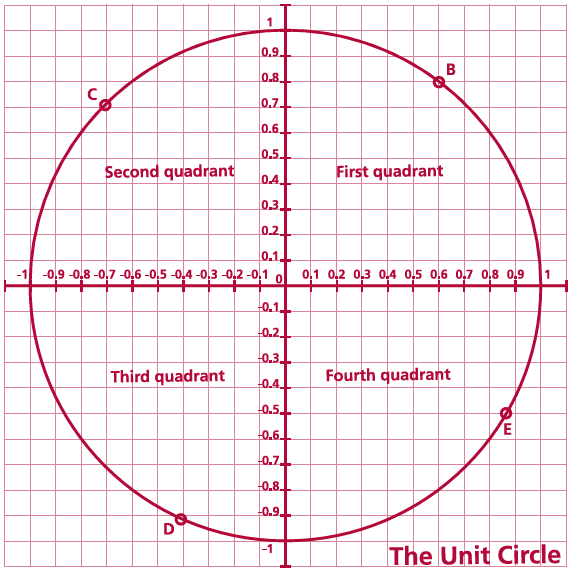 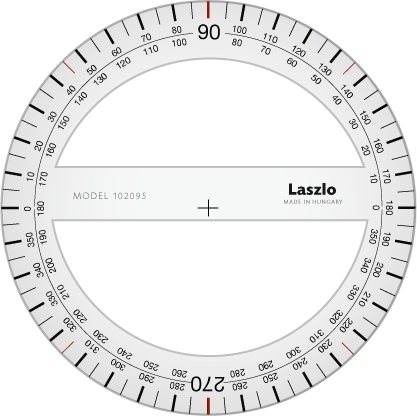 21:39
21:39
Student Activity 5Angles in the fourth quadrant 270° < θ < 360°
Drop a perpendicular from point Q’’’, to the positive direction of the x- axis, to make a right angled triangle OBQ’’’. What is the value of
A in degrees? ____
Using the trigonometric ratios on triangle OBQ’’’, what is 
Sin A =_____ ,  cos A =_____

A is called the Reference angle. Describe the
reference angle?________________________

What do you notice about the sin and cos of the
reference angle and sin 330° and cos 330°?  ______________________________________________________________________________
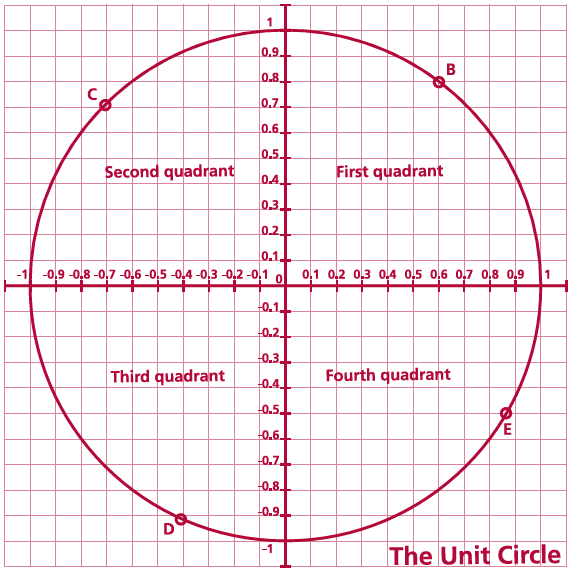 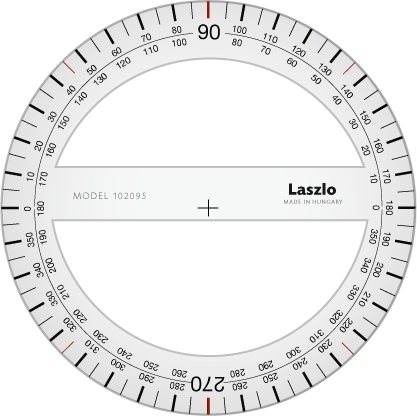 A
21:39
Student Activity 5Angles in the fourth quadrant 270° < θ < 360°
What is the image of triangle OBQ’’’ by Sx ? ______________________________________

What is the relationship between triangle OBQ’’’ and its image by Sx?_______________

Hence what is the relationship between ratio of sides in triangle OBQ’’’ and the ratio of the sides of its image by Sx? ___________________
_______________________________________

Therefore 330° in the fourth quadrant has a reference angle of _____ in the first quadrant.
sin 330° = _______ sin 30° = _______, 
cos 330° = _______ cos 30°= _______
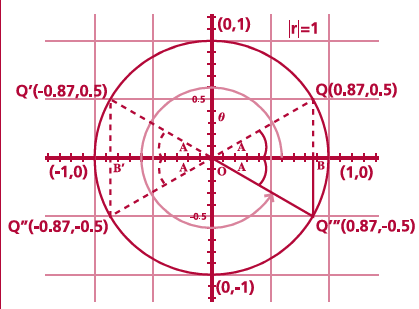 A
21:39
Student Activity 5Angles in the fourth quadrant 270° < θ < 360°
Application to any angle in the fourth quadrant.
Sin θ  =  _____________
Cos θ =  _____________
Tan θ =  _____________

Sin A  =  opp/hyp = ____ (A in the 4th quadrant)
Cos A =  adj/hyp = ____ (A in the 4th quadrant)

Sin A  =  ____ (A in the 1st quadrant)
Cos A =  ____ (A in the 1st quadrant)
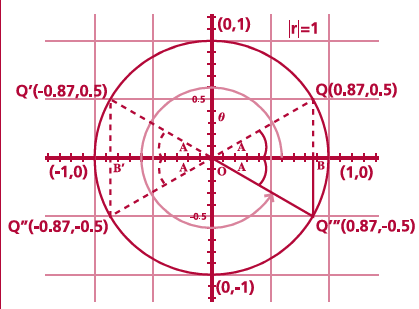 A
21:39
Student Activity 5
Equation (i) 
			 360° - θ
Express A in terms of θ and 360°. ______________________________________

Write down the relationship between sin θ and the sin A in the fourth quadrant and then rewrite the answer using equation (i) above. _____________________________________________________________
_____________________________________________________________
Write down the relationship between cos θ and the cos A in the fourth quadrant and then rewrite the answer using equation (i) above. __________________________________________________________________________________________________________________________
Write down the relationship between tan θ and the tan A in the fourth quadrant and then rewrite the answer using equation (i) above. __________________________________________________________________________________________________________________________
21:39
Student Activity 5
Equation (i) A = 360 - θ
21:39
Student Activity 5
Equation (i) A = 360 - θ
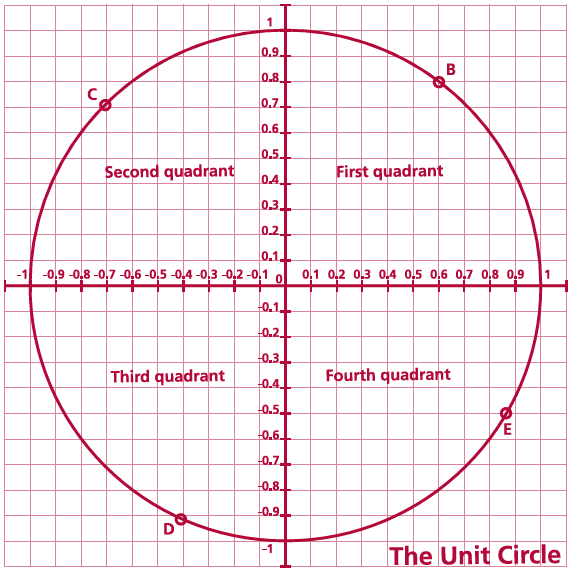 21:39
Student Activity 6ASummary on finding trig functions of all angles
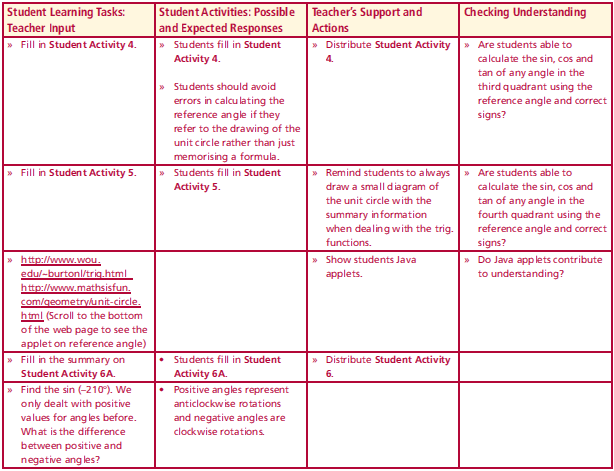 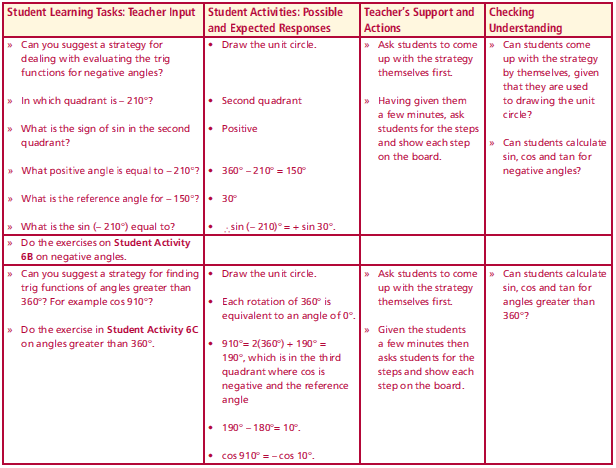 Lesson interaction
Fill in on the unit circle, in each quadrant, the first letter of the trigonometric function which is positive in each quadrant.  Mark in an angle θ and its reference angle A for each quadrant. Use a different unit circle for each situation. Fill in also in each quadrant, the formula for the reference angle given an angle θ in that quadrant.
Lesson interaction
A
S
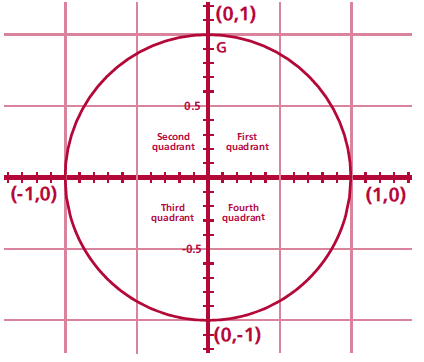 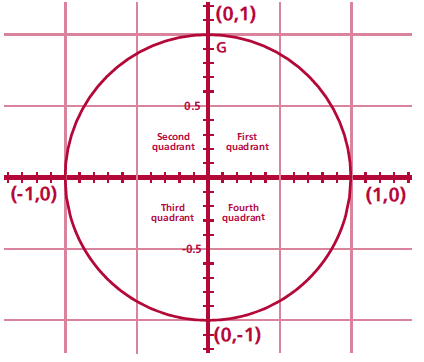 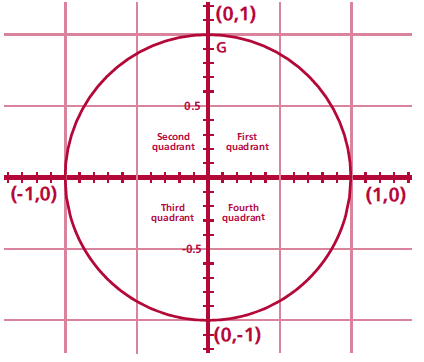 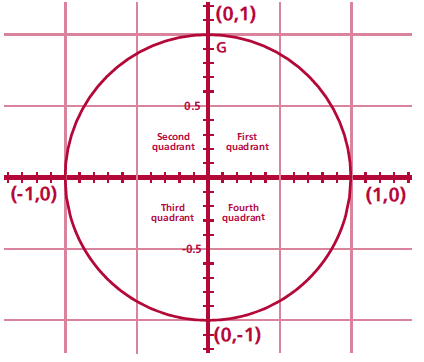 A
A
A
A
C
T
0o < θ < 90o Ref angle = θ
θ  =  A
90o < θ < 180o      
Ref angle 
θ = 180o - A
180o < θ < 270o
Ref angle 
θ = 180o + A
270o < θ < 360o
Ref angle 
θ = 360o - A
21:39
Student Activity 6ASummary on finding trig functions of all angles
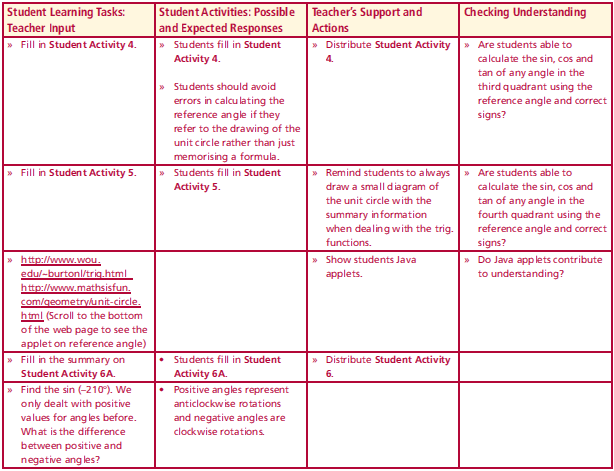 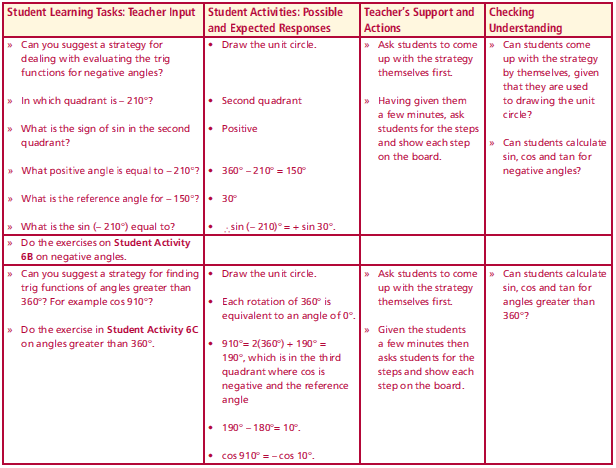 Lesson interaction
Fill in on the unit circle, in each quadrant, the first letter of the trigonometric function which is positive in each quadrant.  Mark in an angle θ and its reference angle A for each quadrant. Use a different unit circle for each situation. Fill in also in each quadrant, the formula for the reference angle given an angle θ in that quadrant.
Lesson interaction
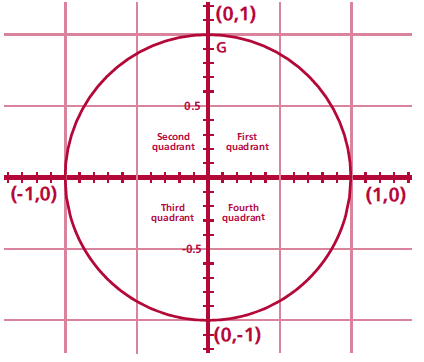 S         A

T         C
21:39
Student Activity 6BNegative angles
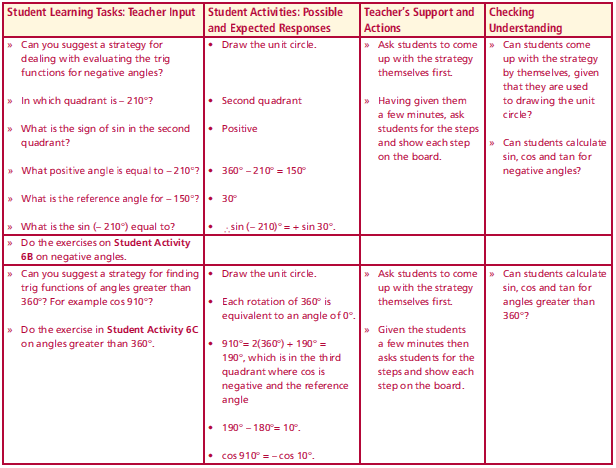 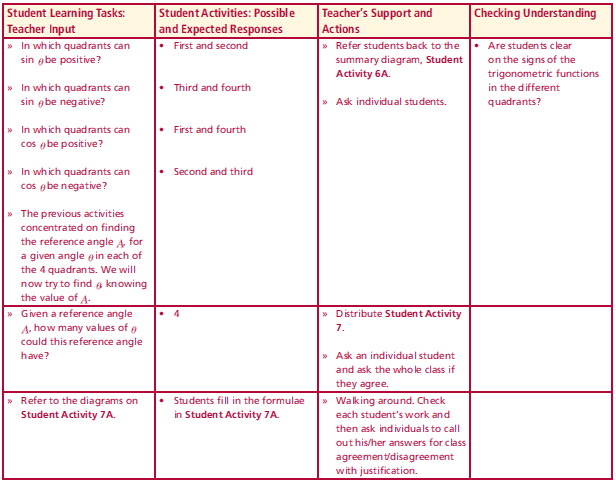 Lesson interaction
Find the sin ( –210°). We only dealt with positive values for angles before.
What is the difference between positive and negative angles?
Can you suggest a strategy for dealing with evaluating the trig functions for negative angles?
In which quadrant is – 210°?
What is the sign of sin in the second quadrant?
What positive angle is equal to – 210°?
What is the reference angle for – 150°?
What is the sin ( – 210°) equal to?
Lesson interaction
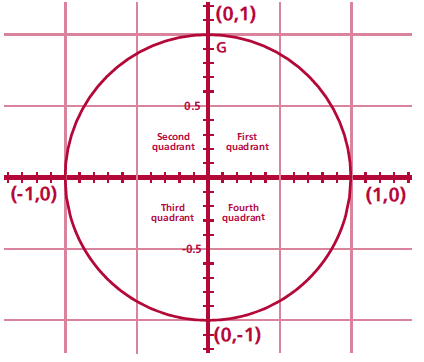 S     A

T     C
21:39
Student Activity 6BNegative angles
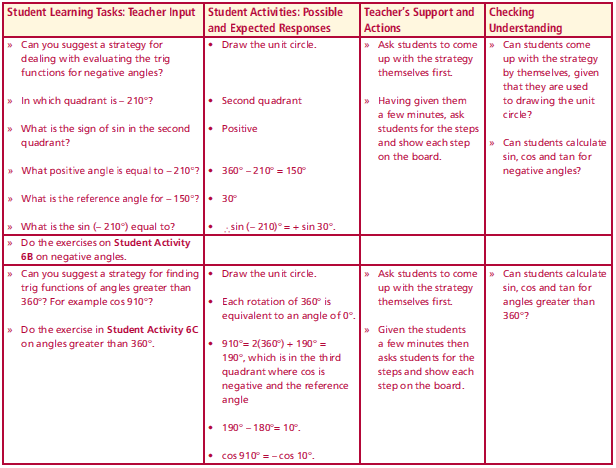 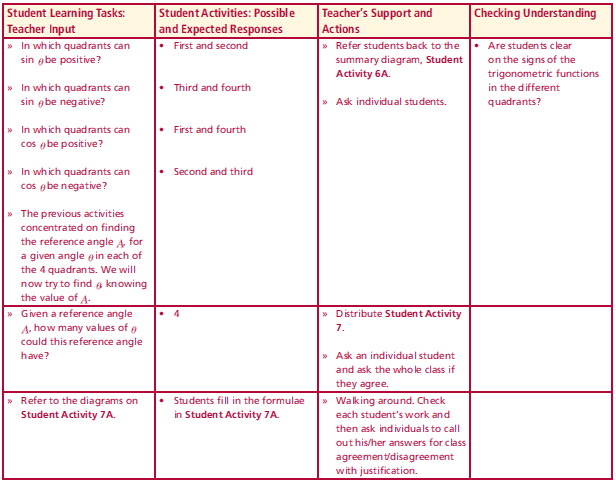 Lesson interaction
Find, without using the calculator. Show steps.
sin (–120o)  _______________________________________________________
cos (–120o) _______________________________________________________
tan (–120o) _______________________________________________________




Find, without using the calculator. Show steps.
sin 450o __________________		sin 1250o ____________________   cos 450o __________________		cos 1250o____________________ tan 450o __________________ 		tan 1250o ____________________
Lesson interaction
Student Activity 6C
Angles greater than 360o
21:39
Student Activity 7
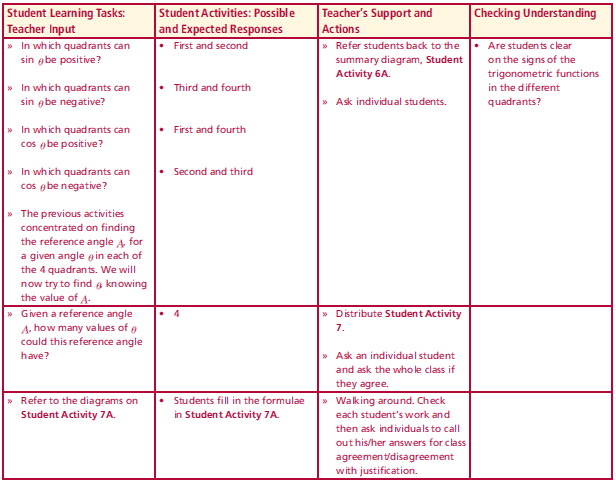 In which quadrants can sin θ be positive?
In which quadrants can sin θ be negative?
In which quadrants can cos θ be positive?
In which quadrants can cos θ be negative?

The previous activities concentrated on finding the reference angle A, for a given angle θ in each of the 4 quadrants. 

We will now try to find θ, knowing the value of A.
Given a reference angle A, how many values of θ could this reference angle have?
Lesson interaction
21:39
Student Activity 7
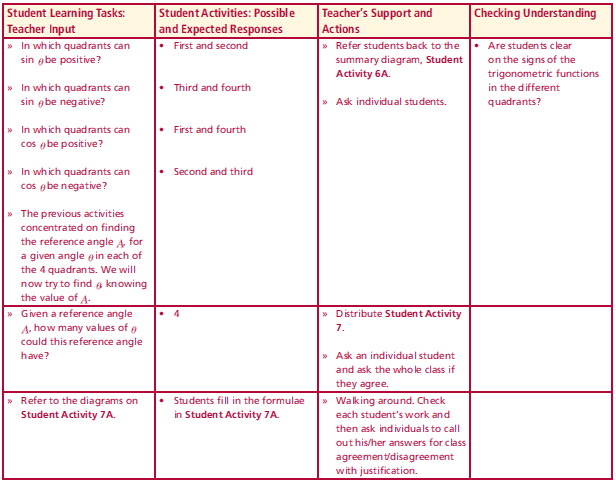 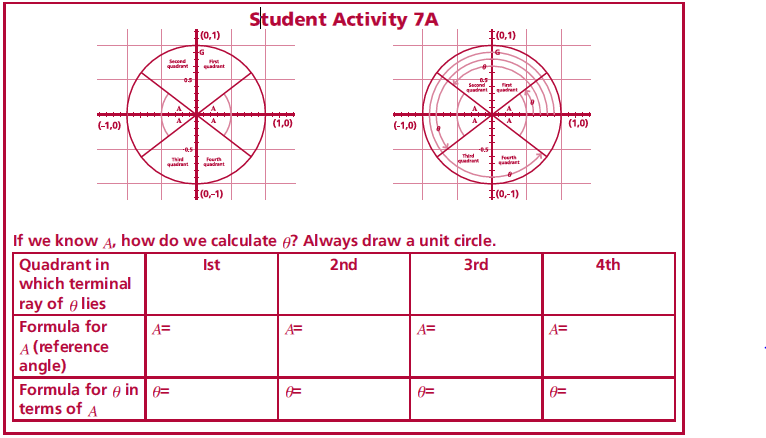 Lesson interaction
21:39
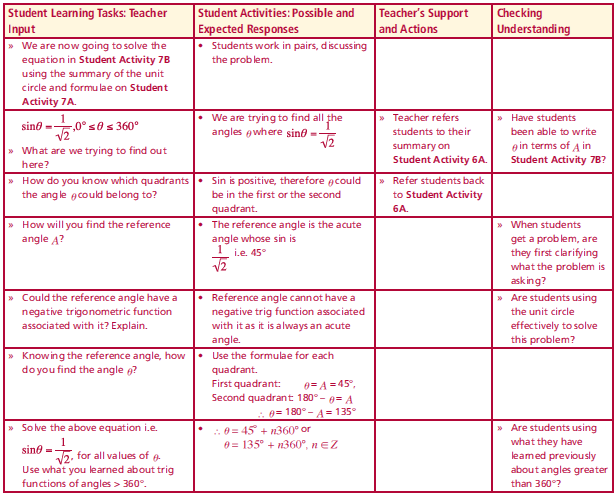 Student Activity 7BSolving trig equations
Lesson interaction
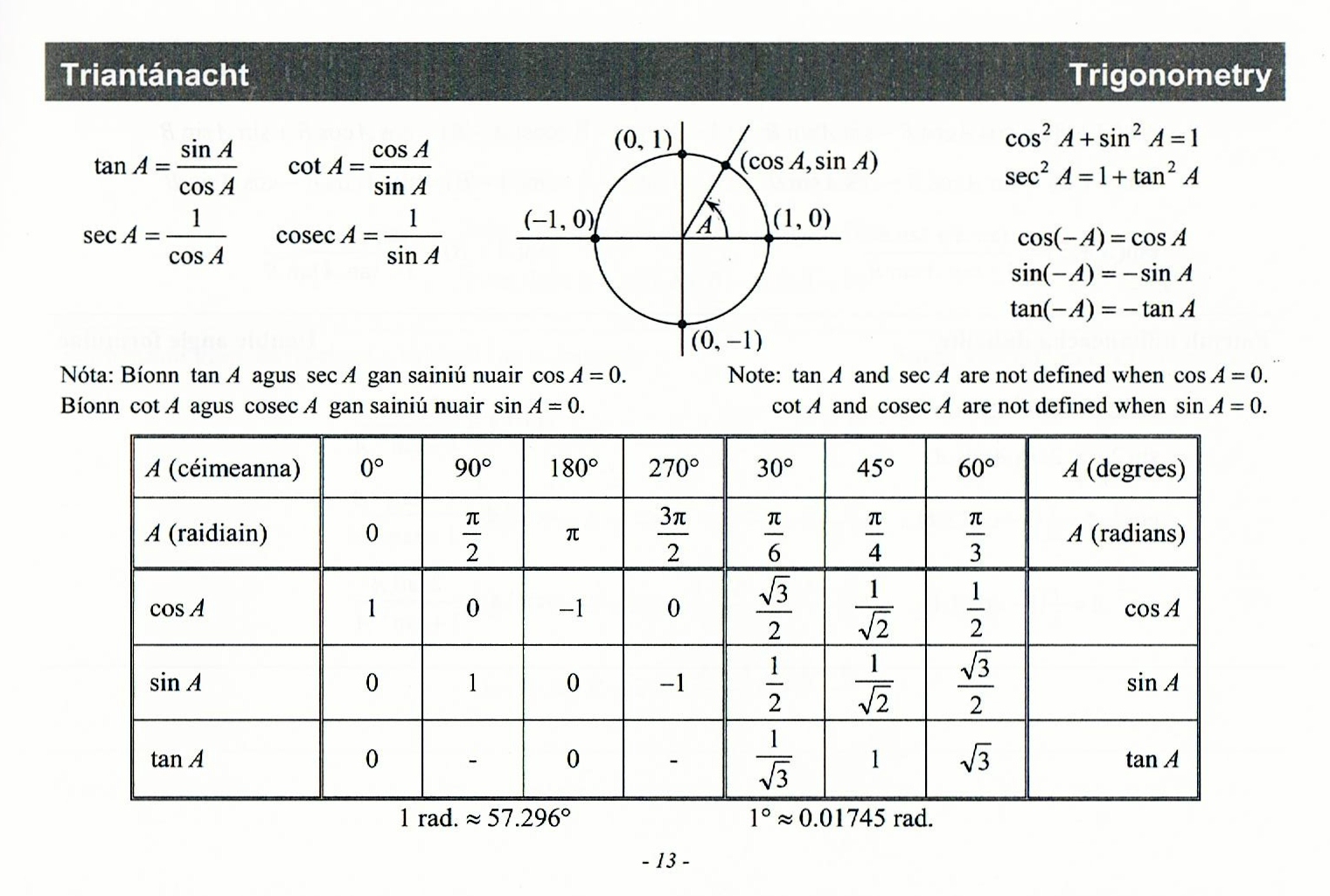 Page 13
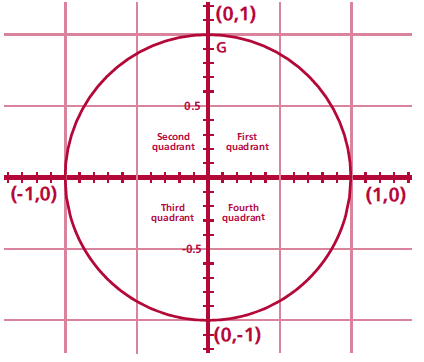 S     A

T     C
21:39
Reflection
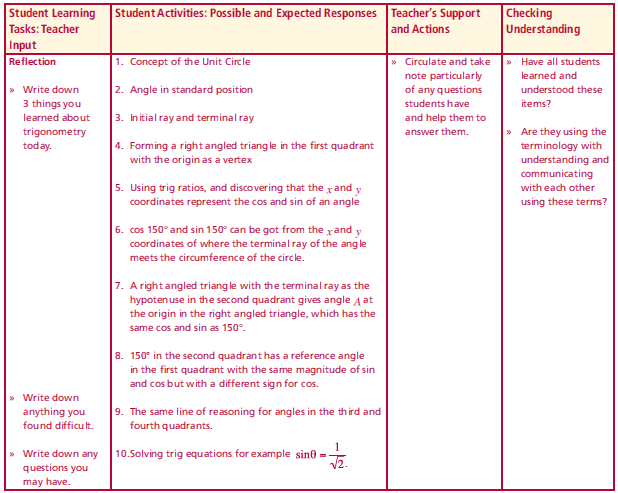 Lesson interaction
Write down 3 things you learned about trigonometry today.

Write down anything you found difficult.

Write down any questions you may have.
21:39
Appendix A
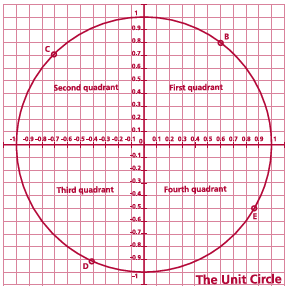